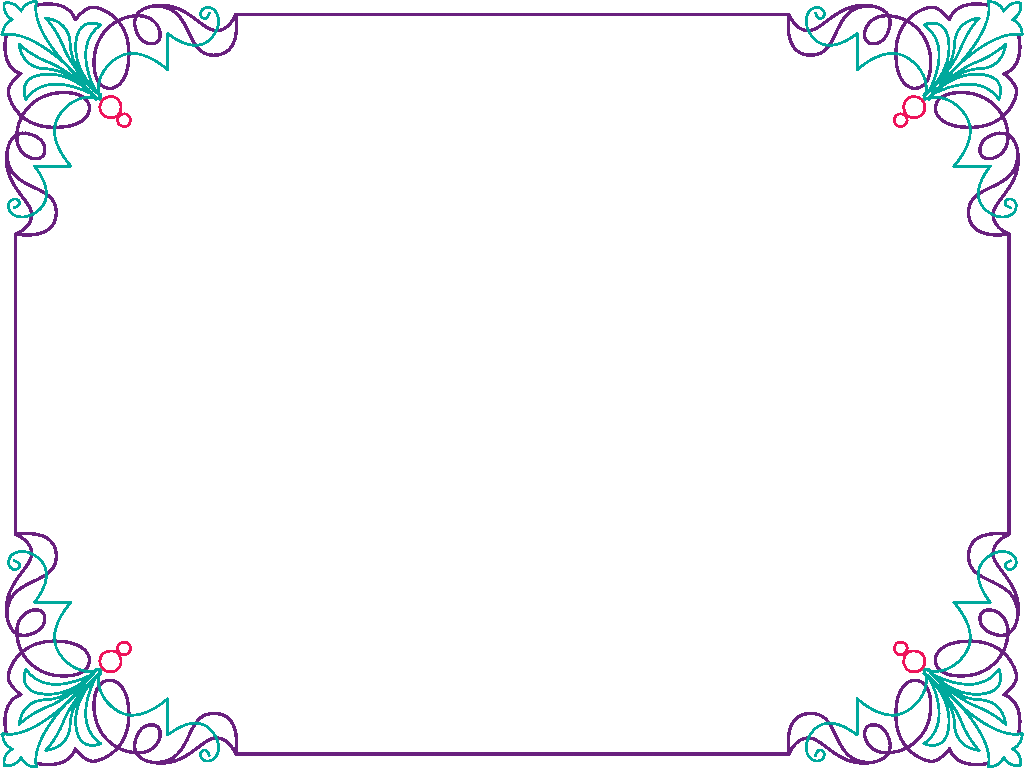 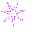 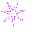 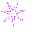 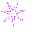 Phßng gi¸o dôc vµ ®µo t¹o huyÖn gia l©mTr¦êng mÇm non ®×nh xuyªn
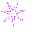 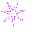 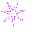 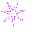 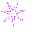 LÜnh vùc ph¸t triÓn nhËn thøc
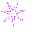 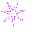 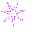 ĐỀ TÀI:PHÂN BIỆT HÌNH VUÔNG, HÌNH TAM GIÁC, HÌNH CHỮ NHẬT
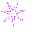 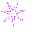 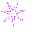 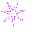 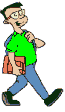 Giáo viên thực hiện: Thạch Thị Hương
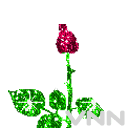 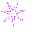 NĂM HỌC: 2020-2021
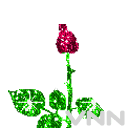 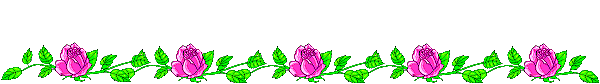 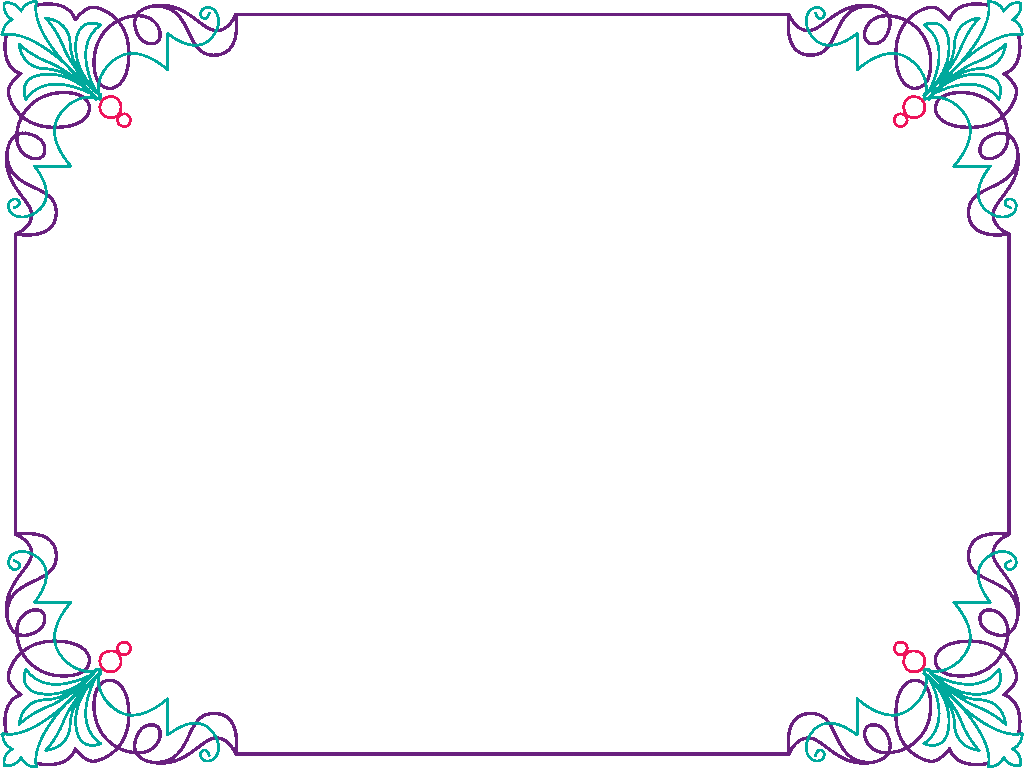 PHẦN 1: ÔN HÌNH VUÔNG, HÌNH TAM GIÁC, HÌNH CHỮ NHẬT
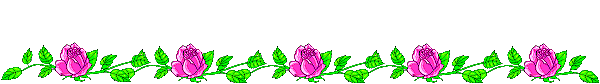 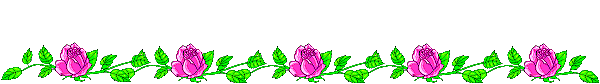 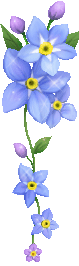 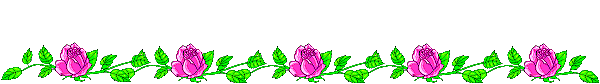 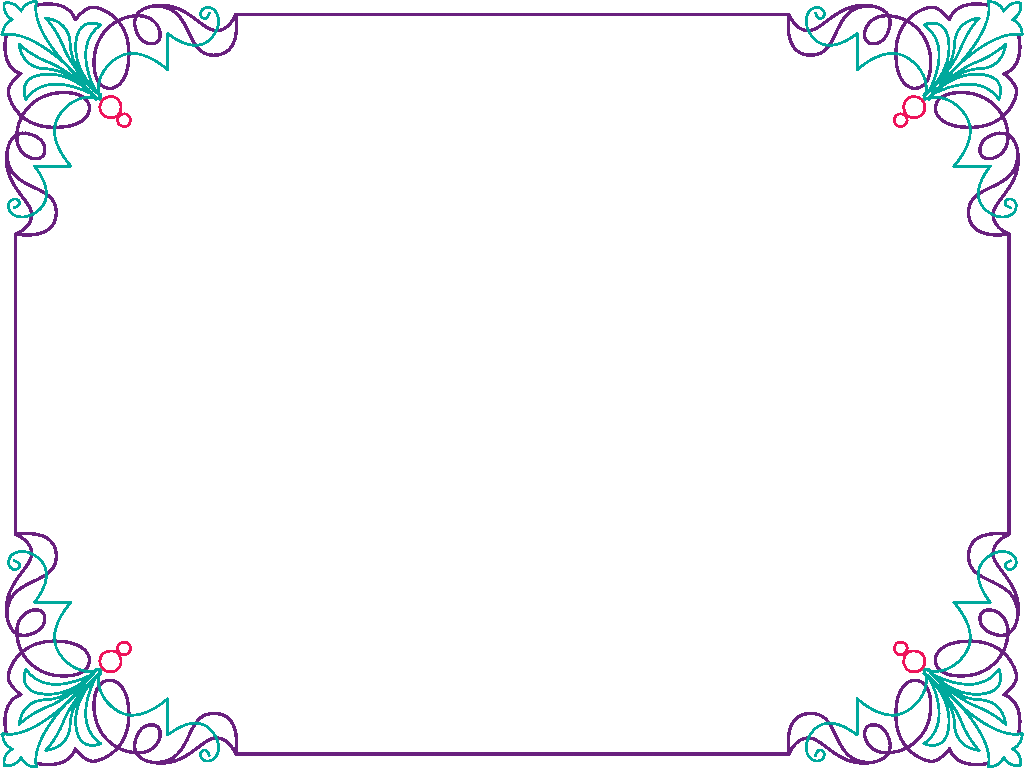 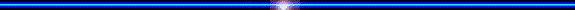 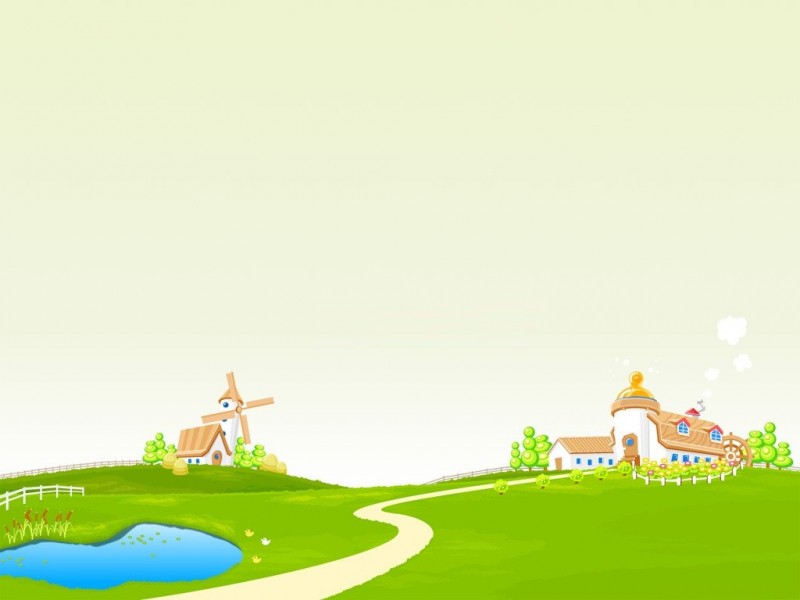 Mái nhà là hình ?
Ngôi nhà được ghép bởi những hình gì ?
Hình tam giác
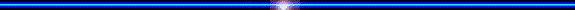 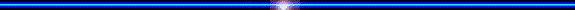 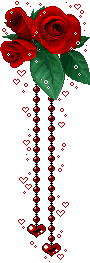 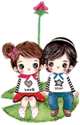 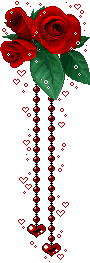 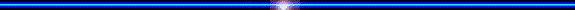 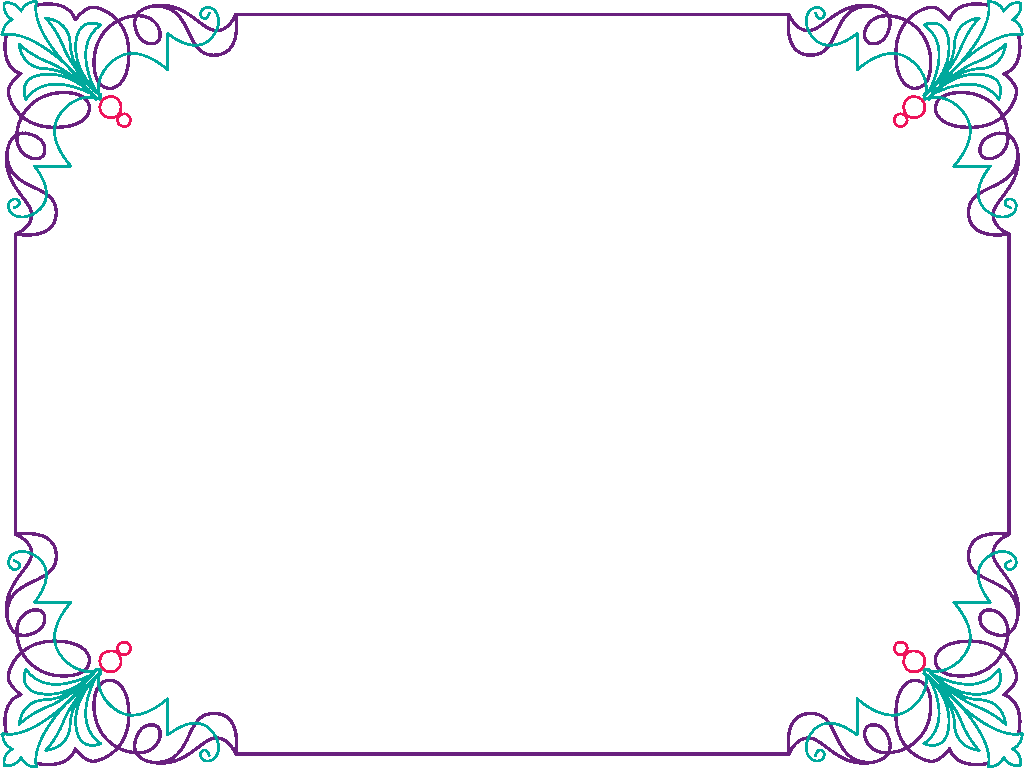 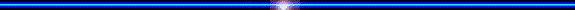 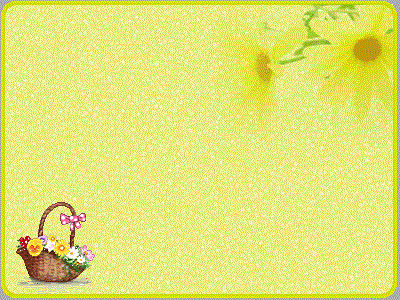 Hình chữ nhật
Thân nhà, cửa nhà là hình ?
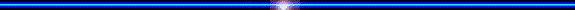 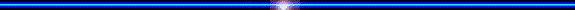 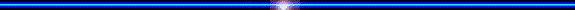 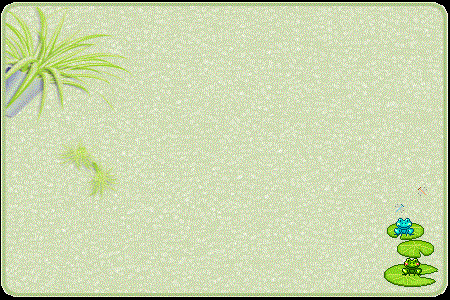 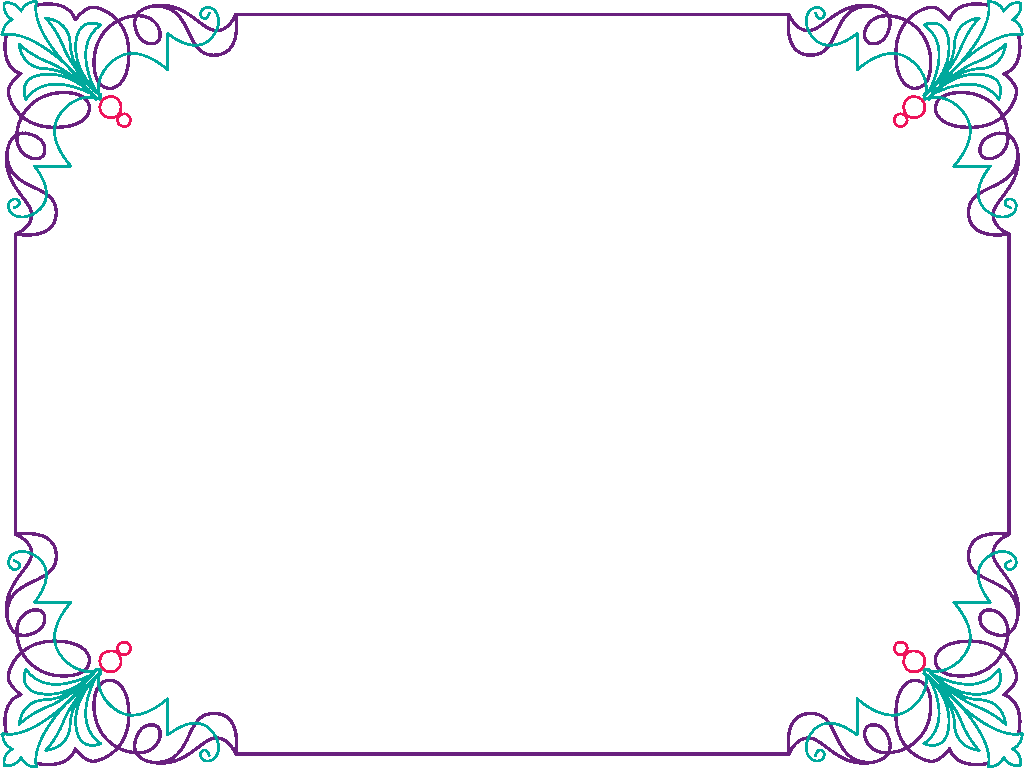 Cửa sổ là hình ?
Hình vuông
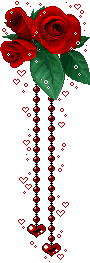 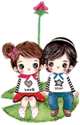 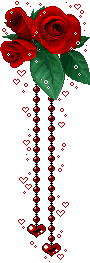 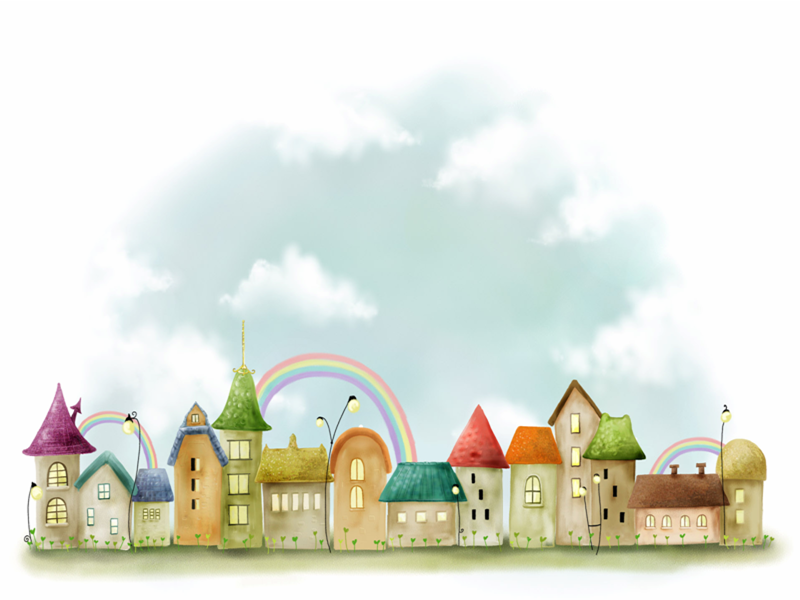 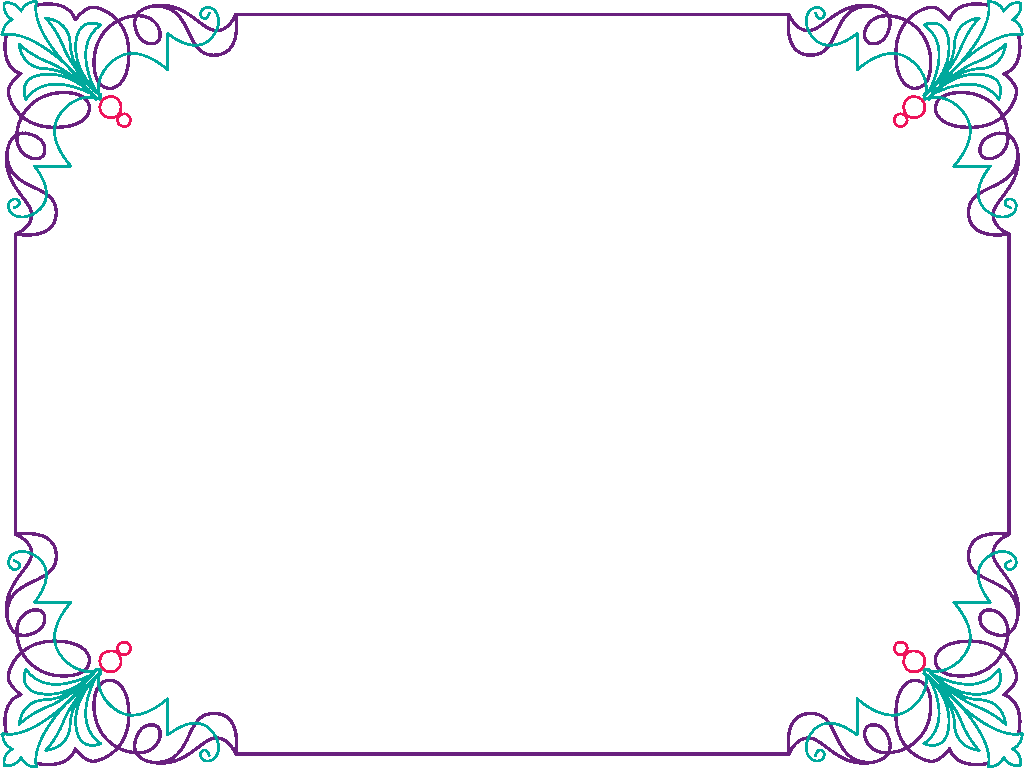 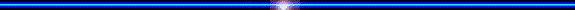 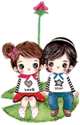 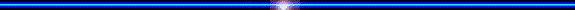 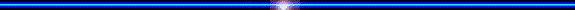 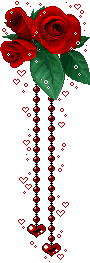 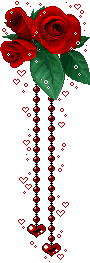 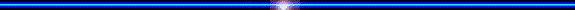 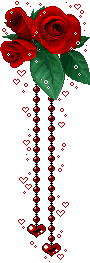 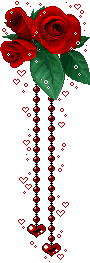 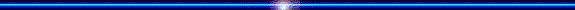 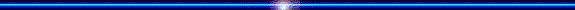 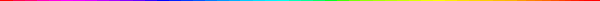 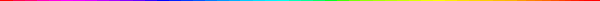 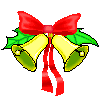 PHẦN 2:DẠY TRẺ PHÂN BIỆT
HÌNH VUÔNG, HÌNH TAM GIÁC, HÌNH CHỮ NHẬT
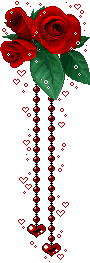 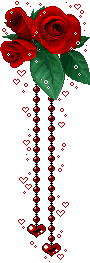 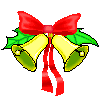 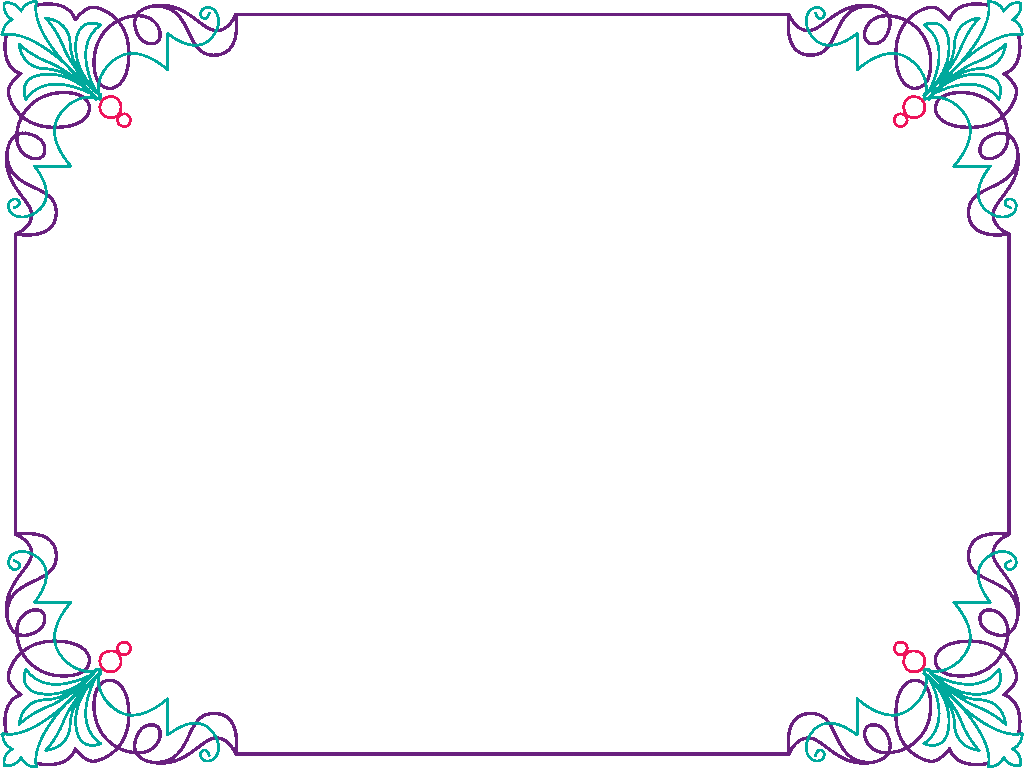 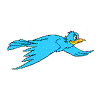 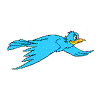 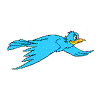 ĐÂY LÀ HÌNH GÌ ?
HÌNH TAM GIÁC
Nêu đặc điểm
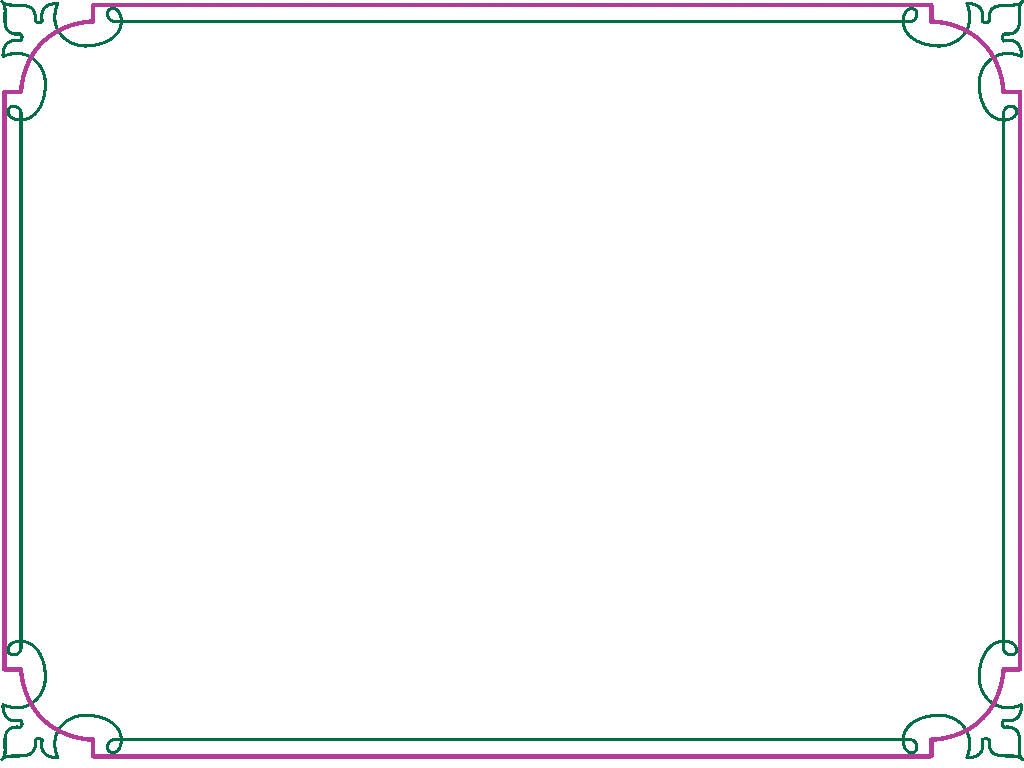 11111
2
3
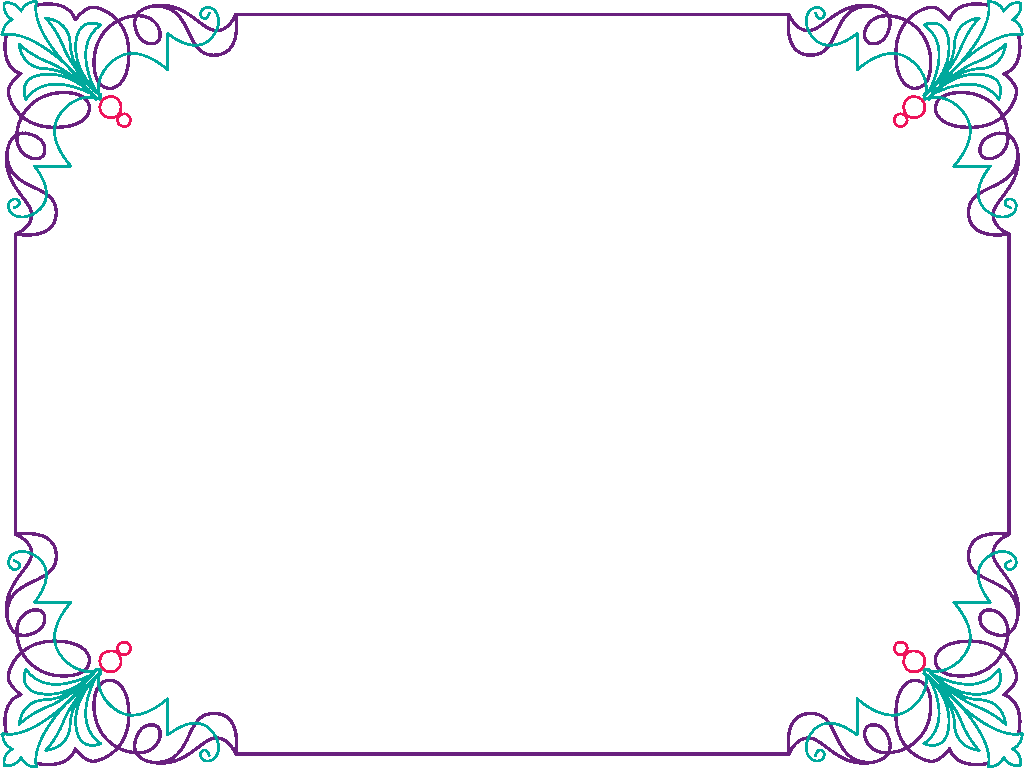 ĐÂY LÀ HÌNH GÌ ?
HÌNH CHỮ NHẬT
Nêu đặc điểm
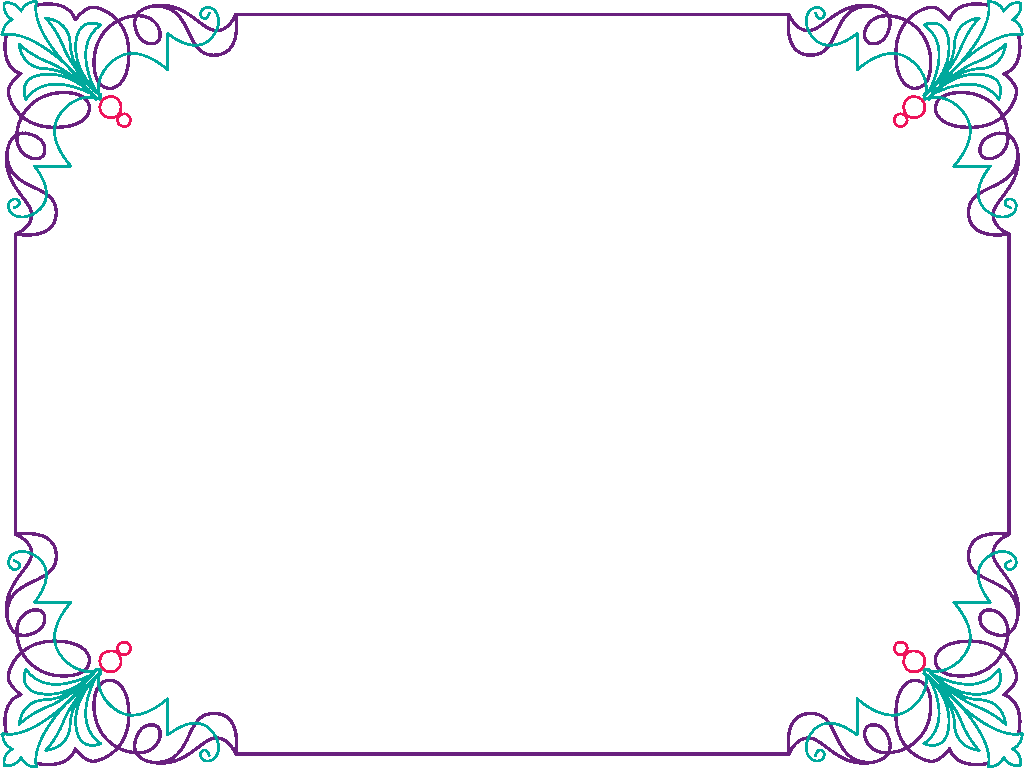 XẾP HÌNH VUÔNG CHỮ NHẬT
4 QUE TÍNH MÀU XANH
1
2
4
3
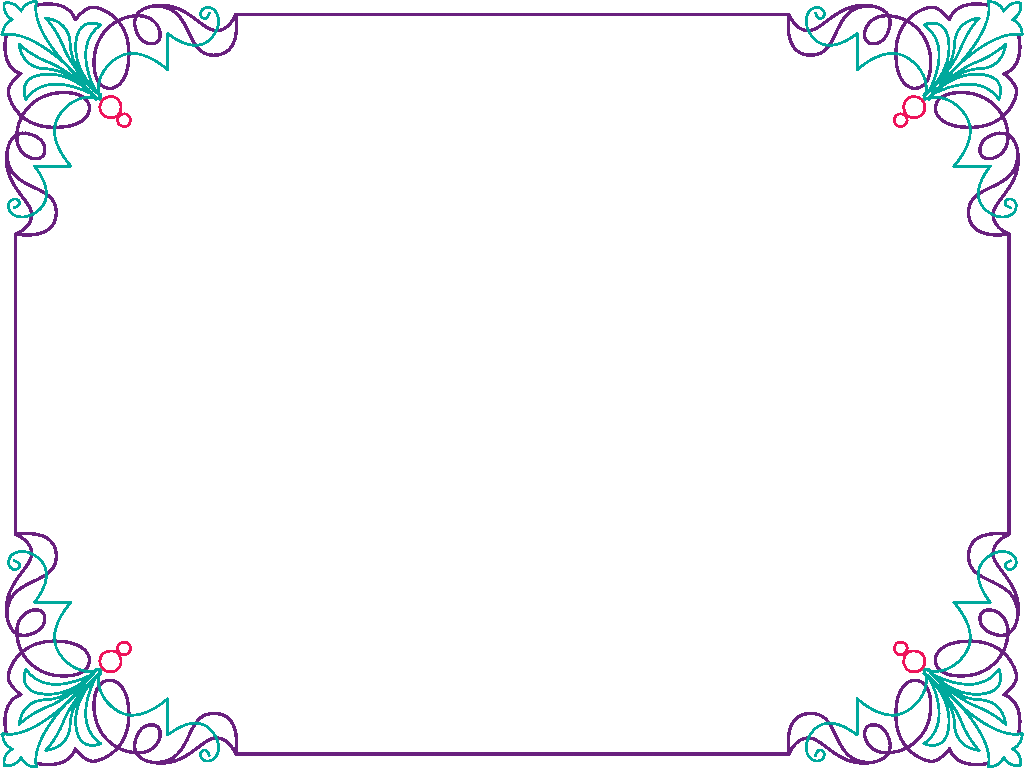 ĐÂY LÀ HÌNH GÌ ?
HÌNH VUÔNG
Nêu đặc điểm
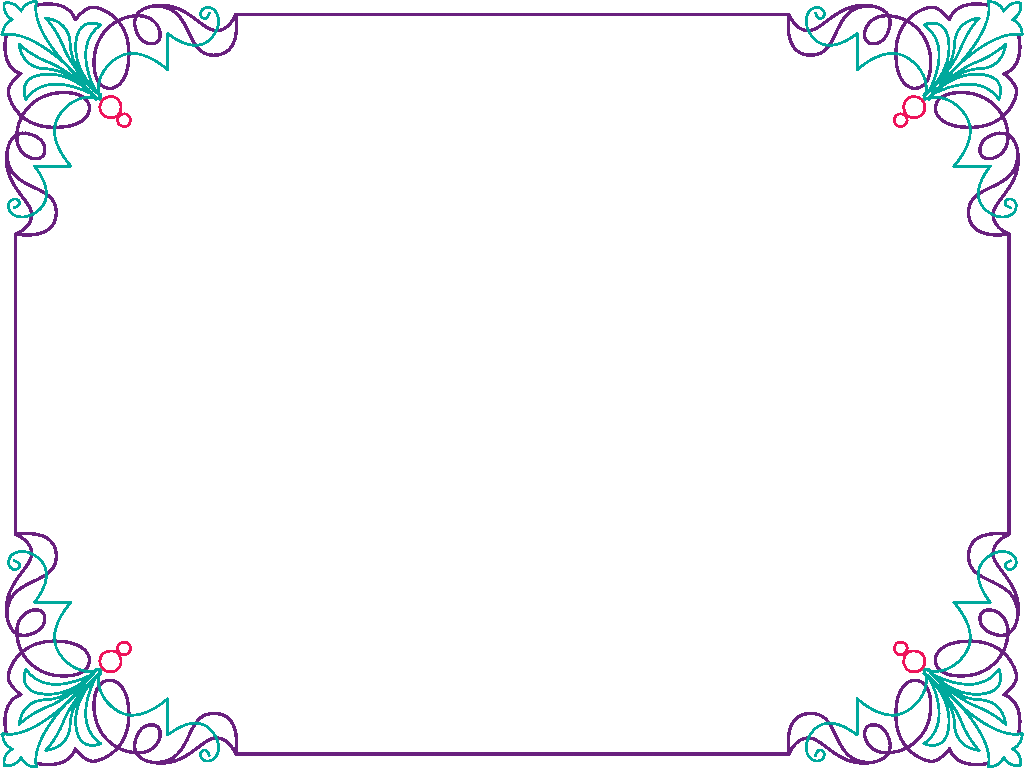 XẾP HÌNH VUÔNG
4 QUE TÍNH MÀU VÀNG
2
1
3
4
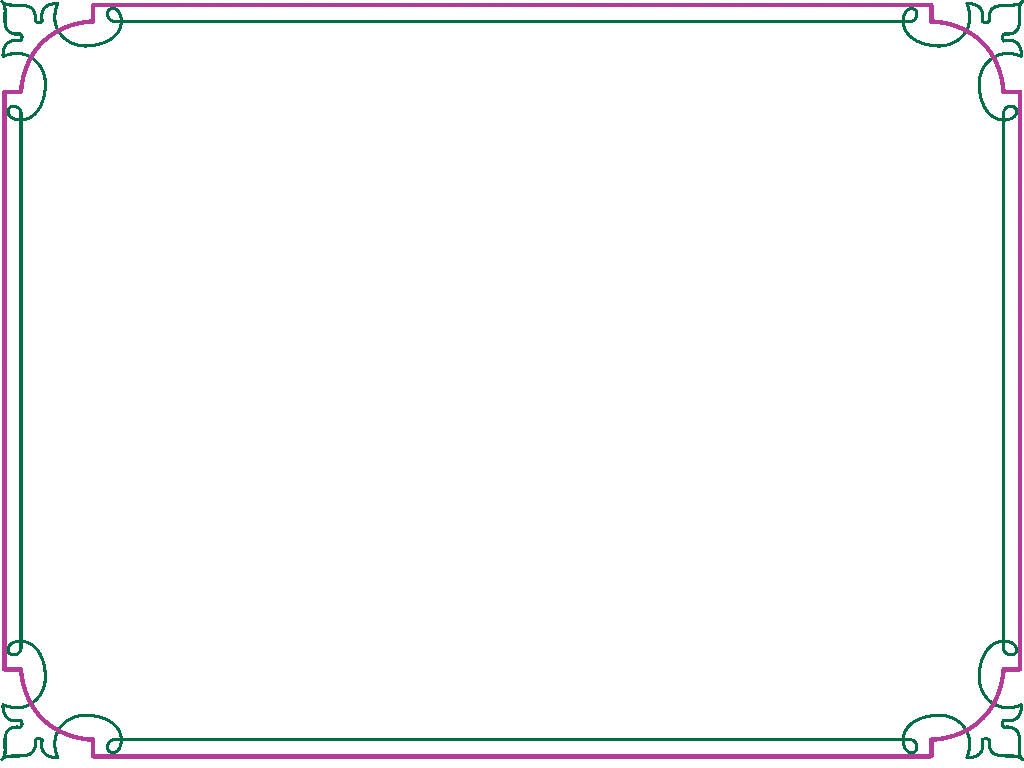 So sánh 
Hình tam giác và hình vuông, hình chữ nhật
Giống nhau:
                      Đều là hình học
                      Đều có các cạnh
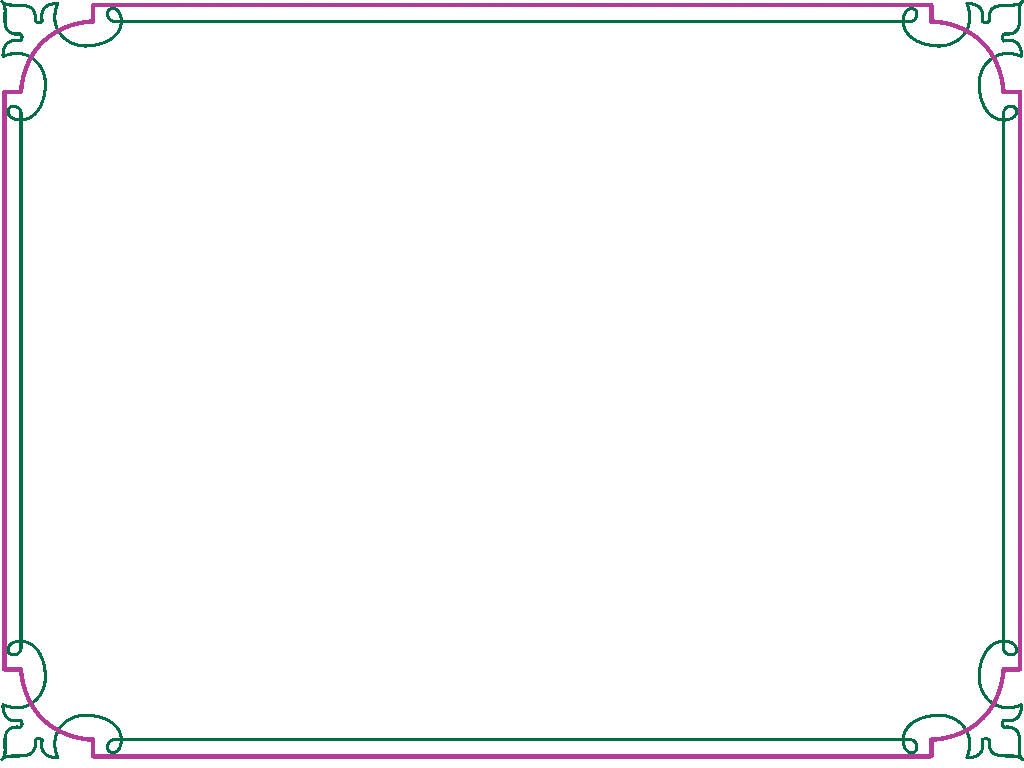 Khác nhau:
Hình tam giác có:
 3 cạnh,
Hình chữ nhật, hình vuông có: 4 cạch,
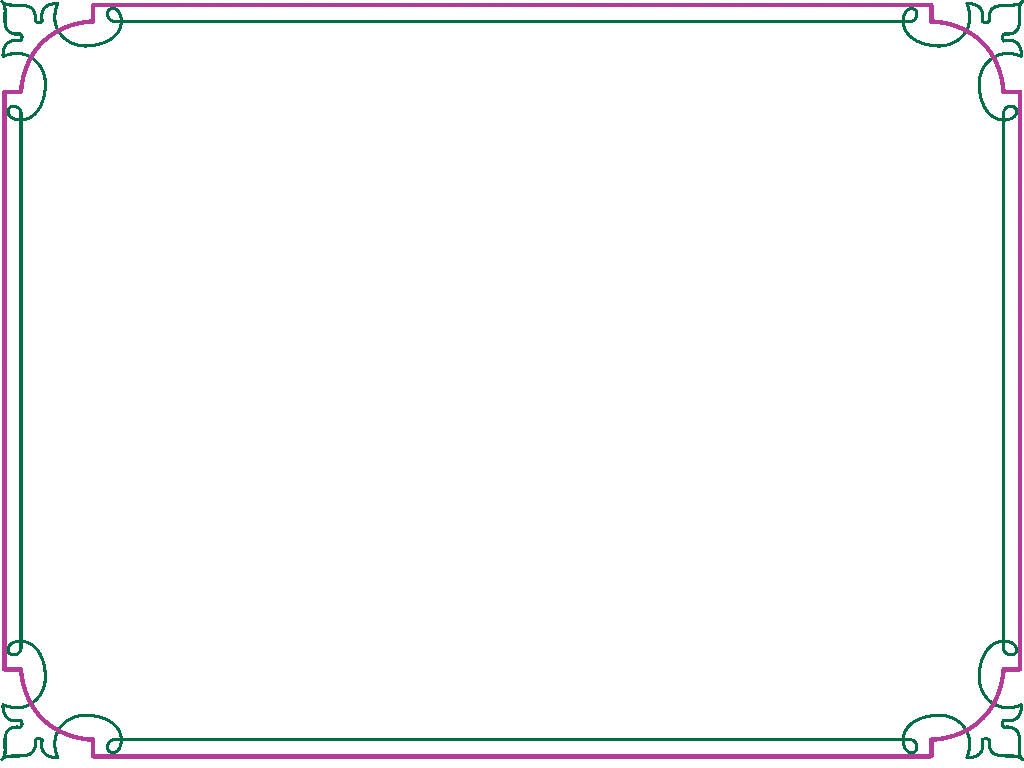 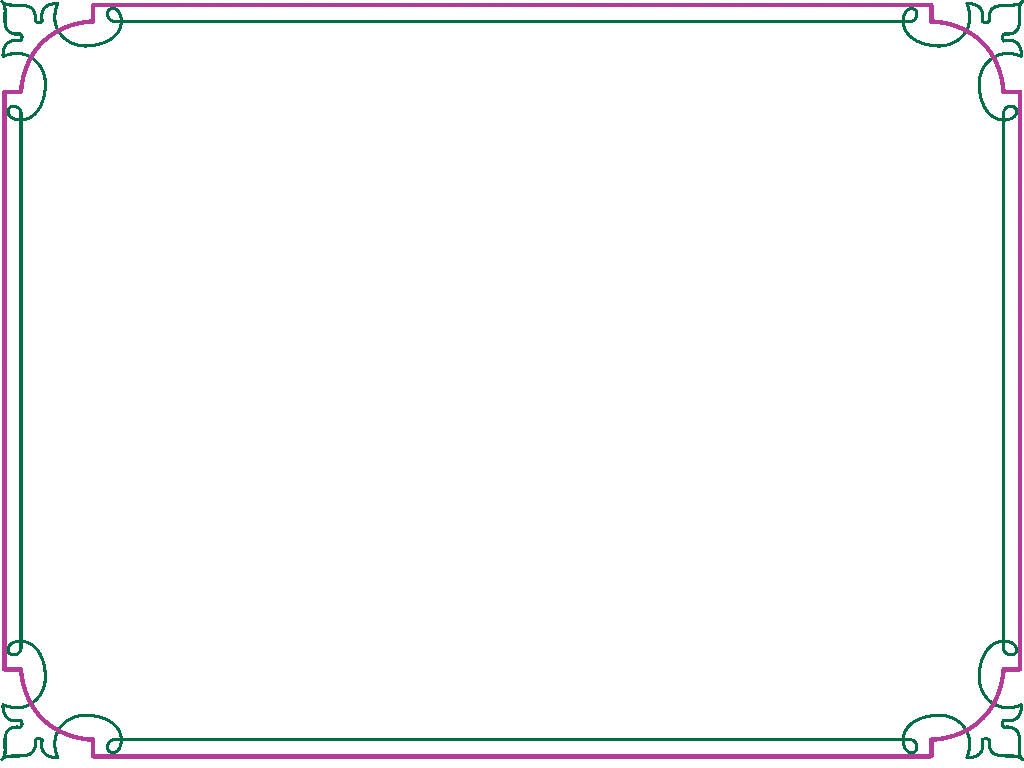 So sánh hình vuông và hình chữ nhật
Giống nhau:
                      Đều là hình học
                      Đều có 4 cạnh
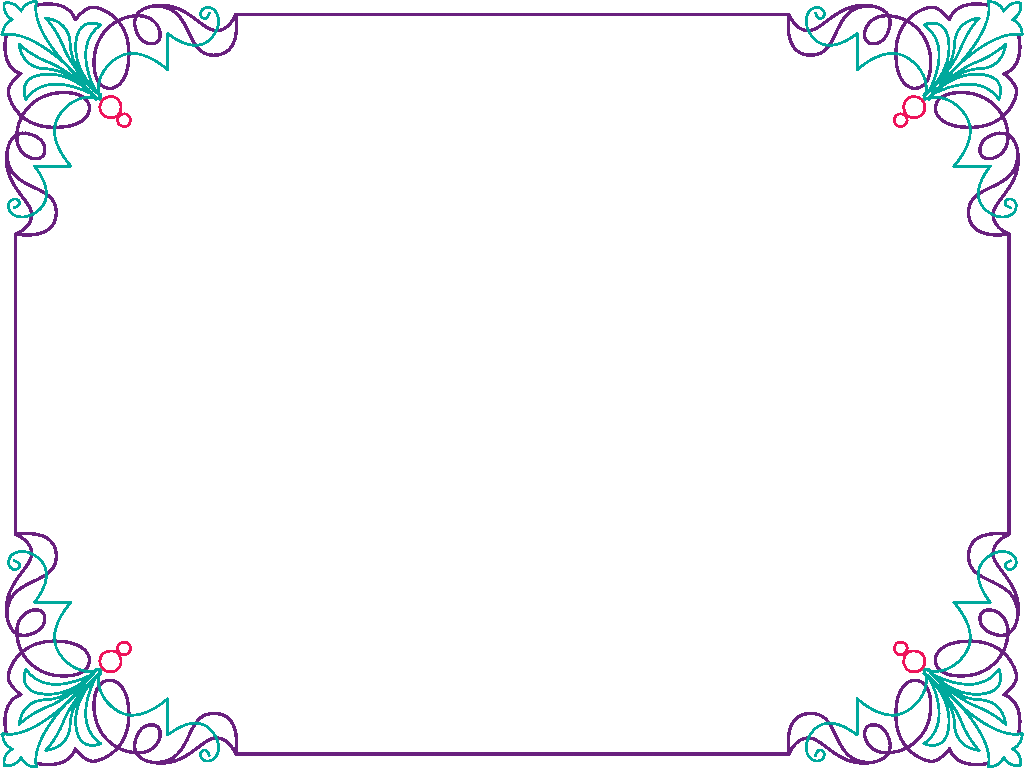 Khác nhau
2 cạnh dài
2 cạnh ngắn
4 CẠNH  BẰNG NHAU
2 CẠNH DÀI BẰNG NHAU
2 CẠNH NGẮN BẰNG NHAU
4 CẠNH: 2 CẠNH DÀI BẰNG NHAU, 2 CANH NGẮN BẰNG NHAU
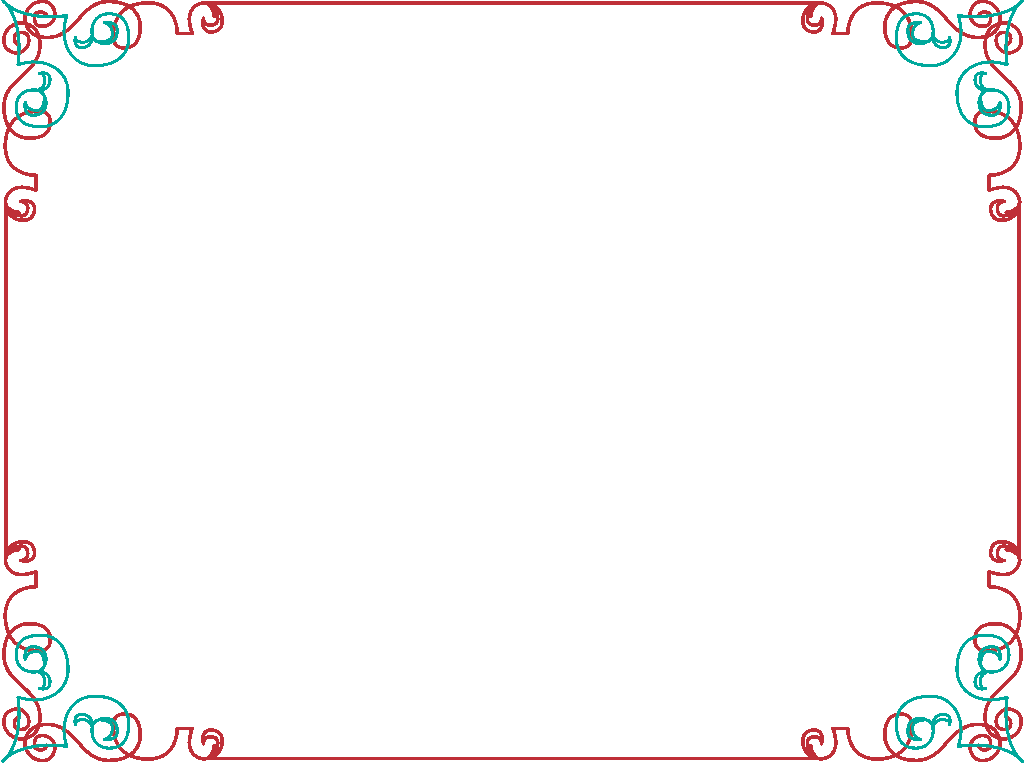 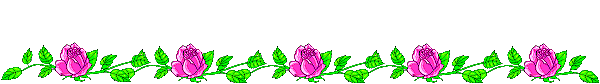 PHẦN 3: LUYỆN TẬP
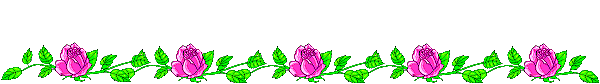 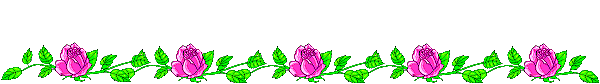 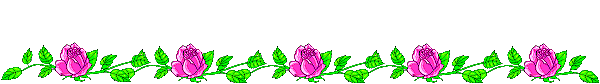 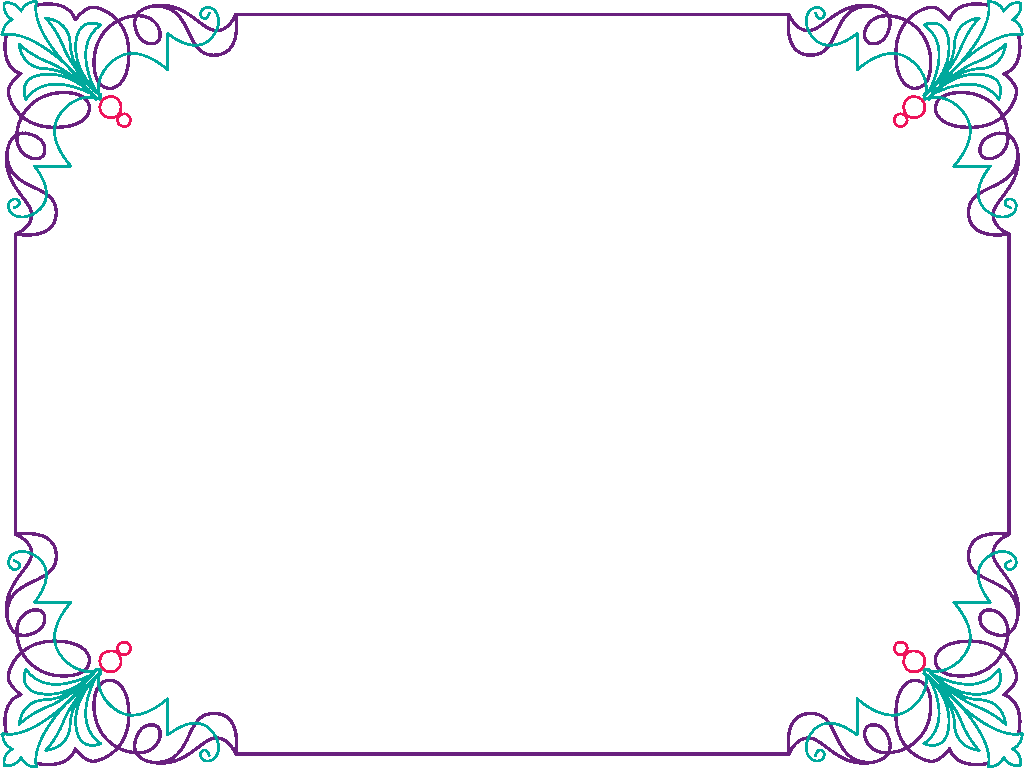 Trò chơi: Tìm đúng hình
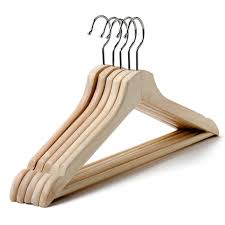 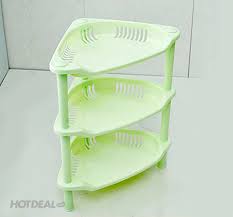 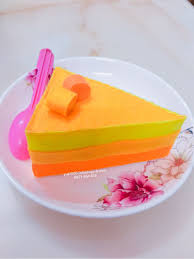 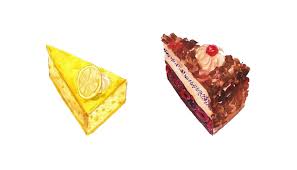 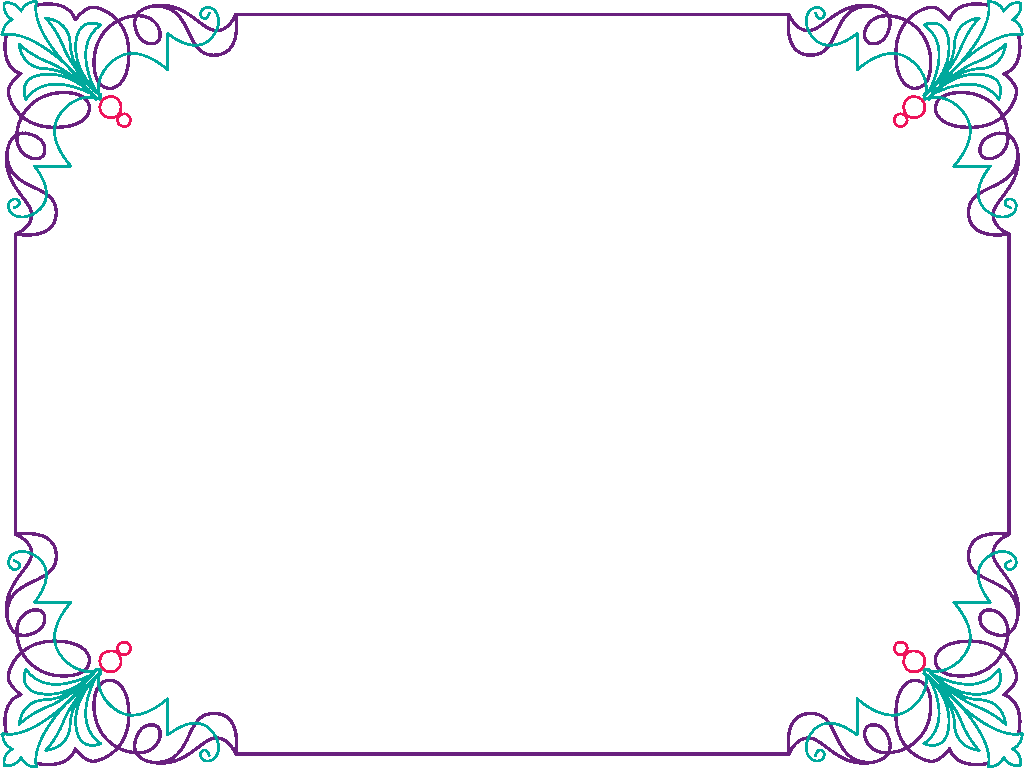 Trò chơi: Tìm đúng hình
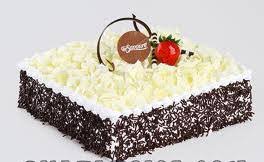 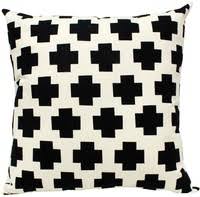 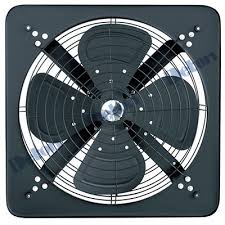 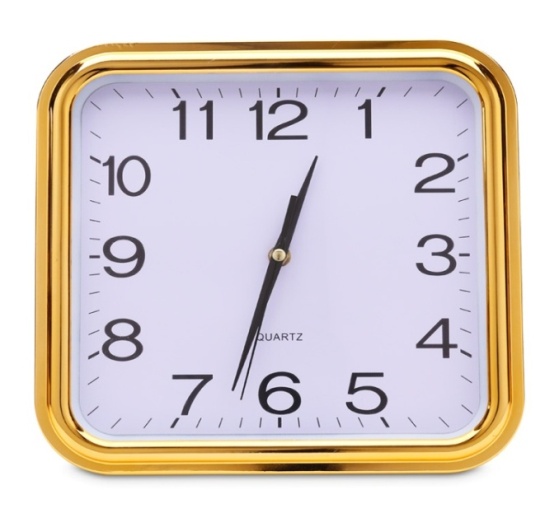 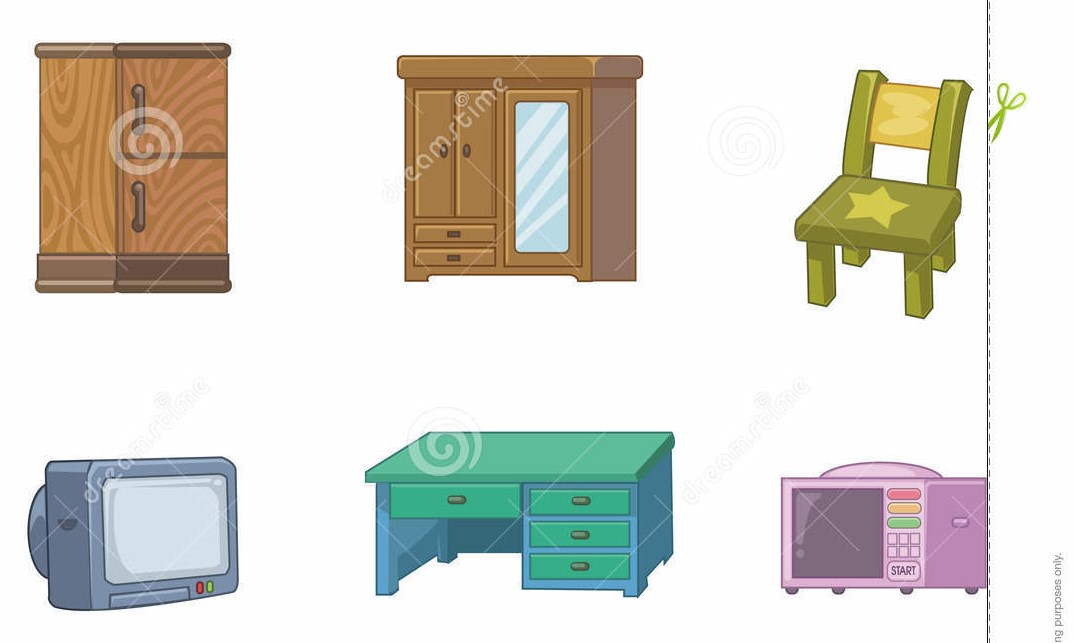 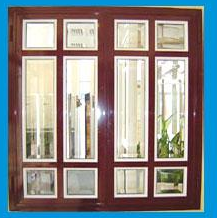 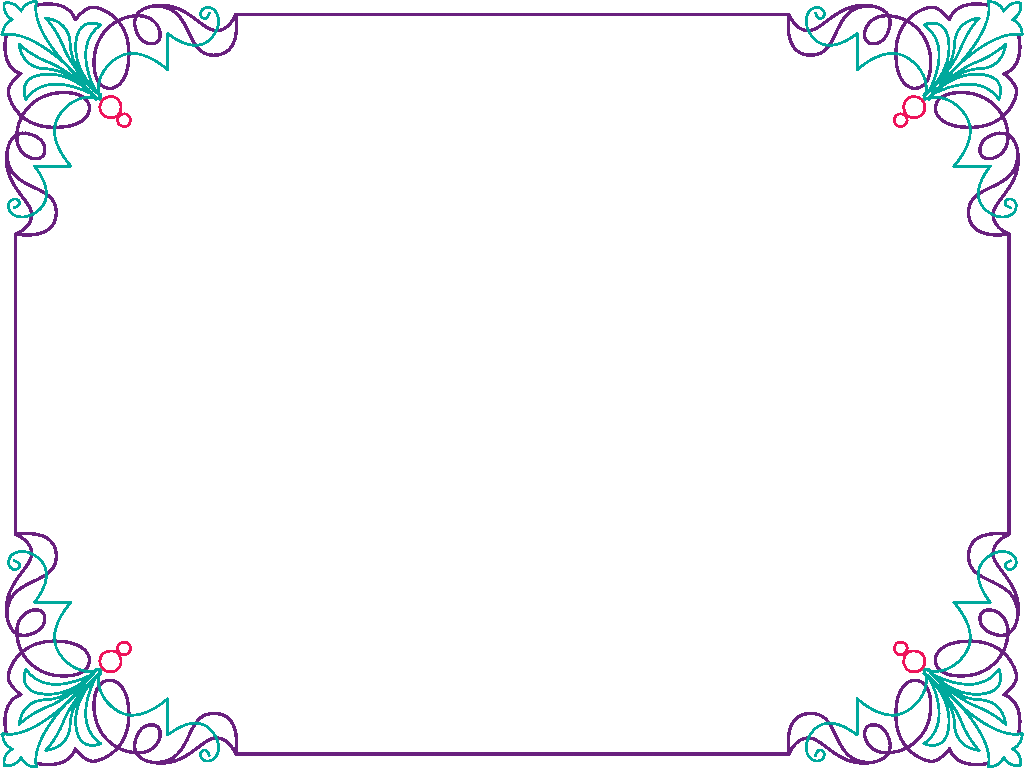 Trò chơi: Tìm đúng hình
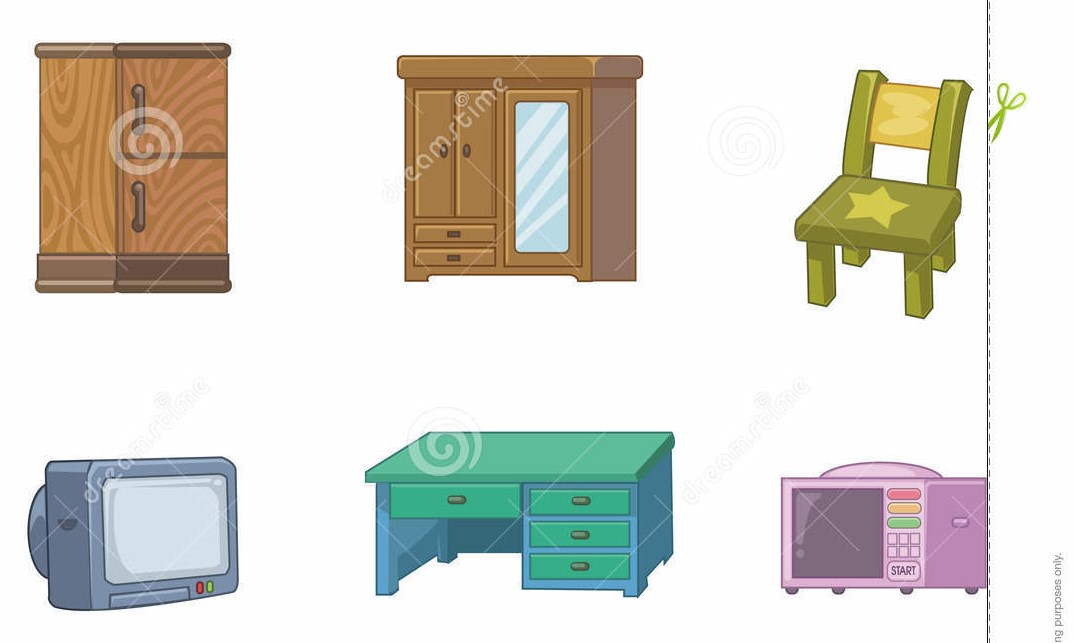 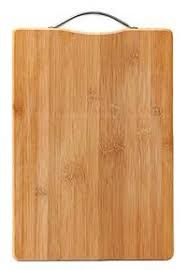 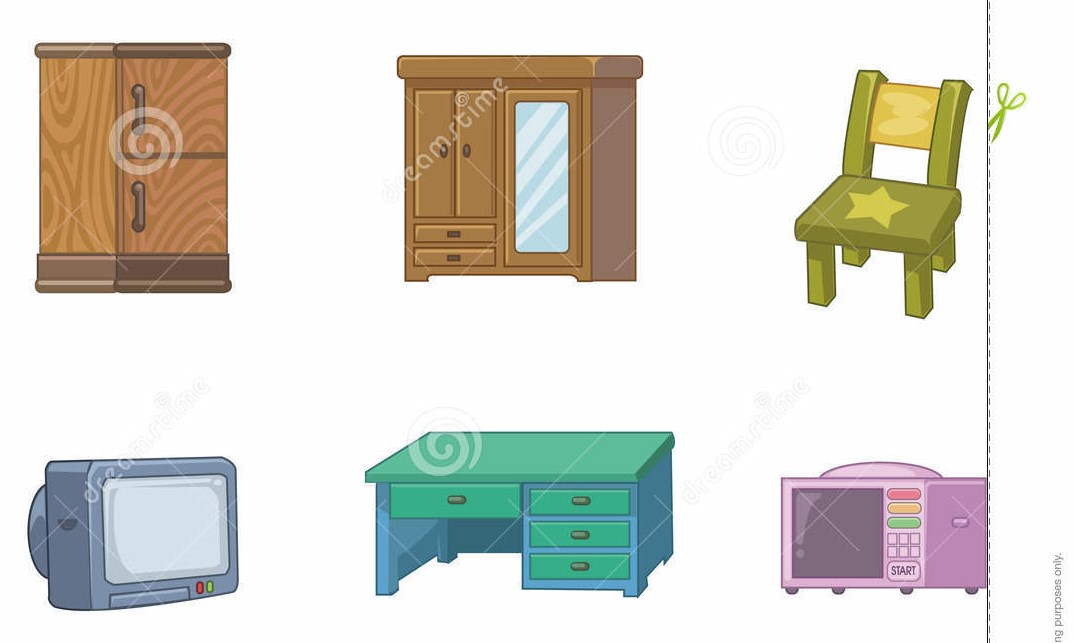 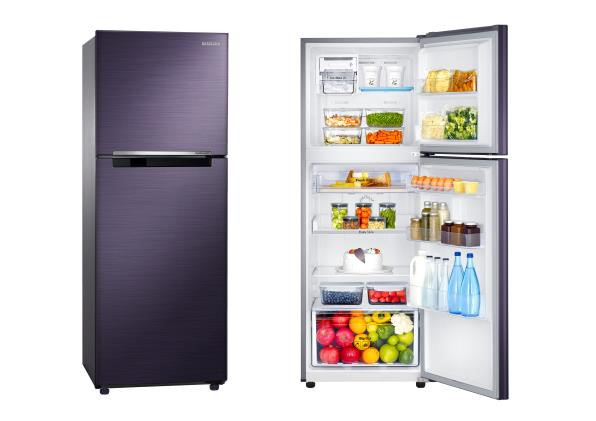 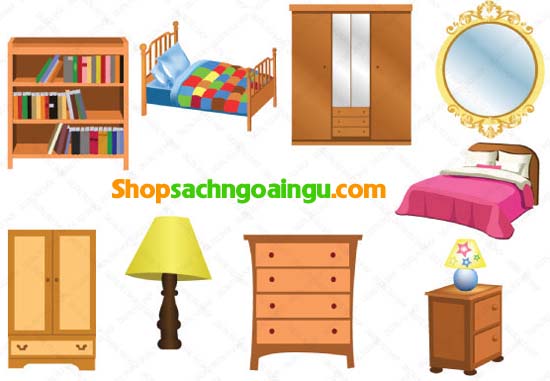 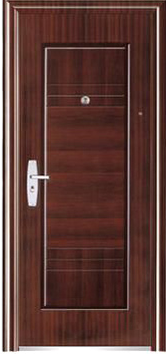 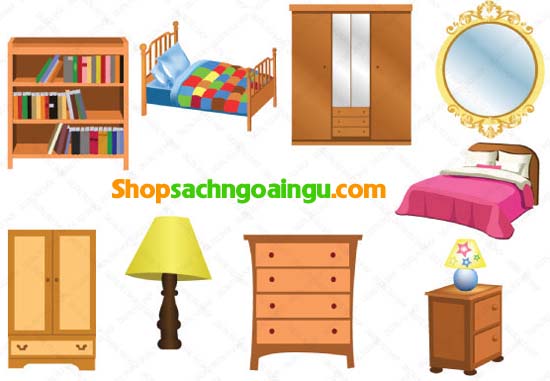 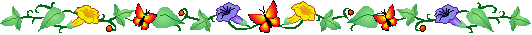 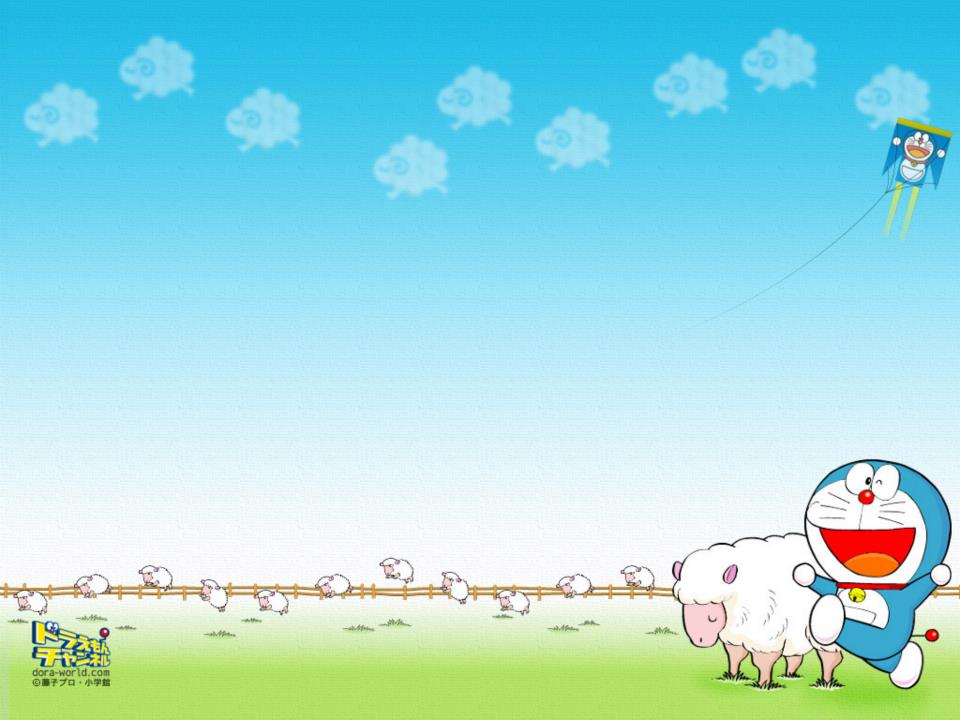 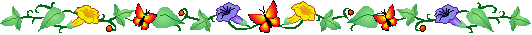 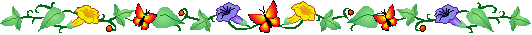 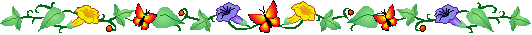 TRÒ CHƠI
Về đúng nhà
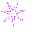 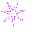 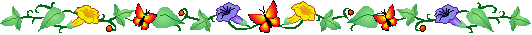 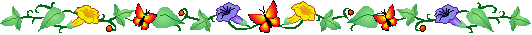 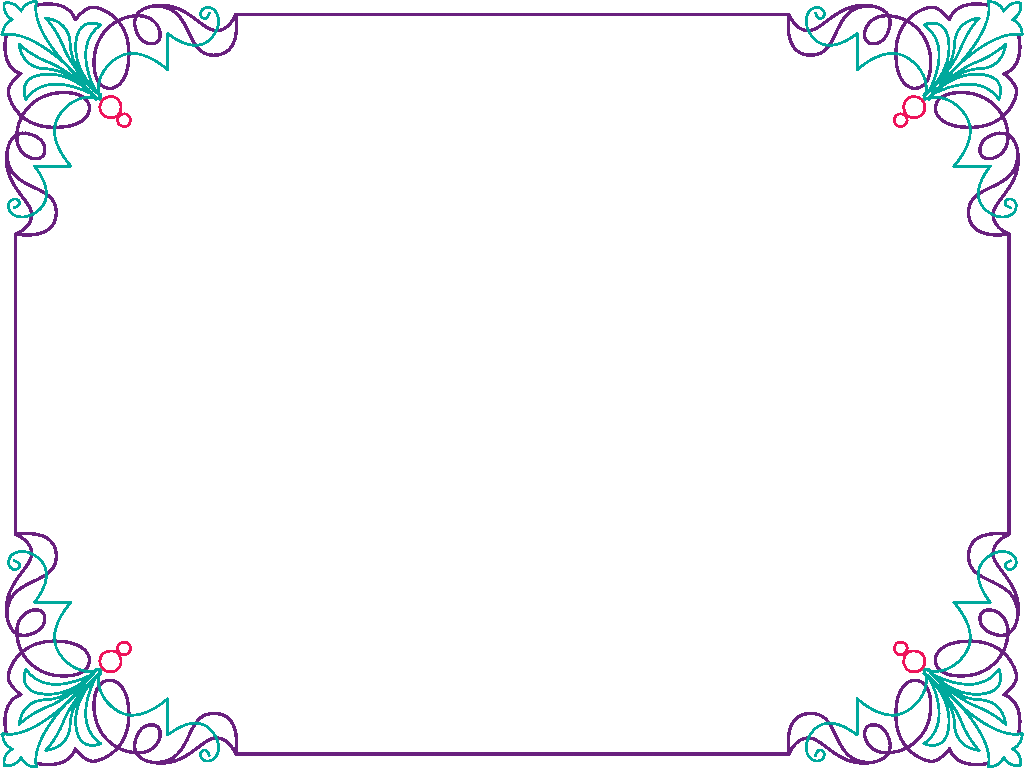 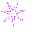 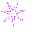 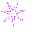 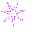 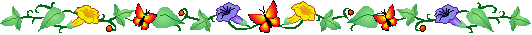 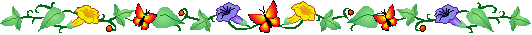 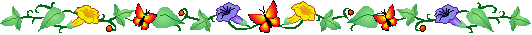 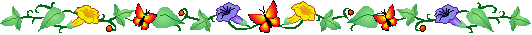 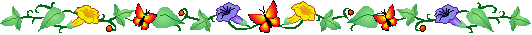 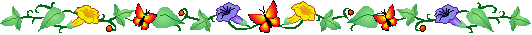 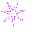 Giờ học đến đây là kết thúc
Chúc các bé chăm ngoan!
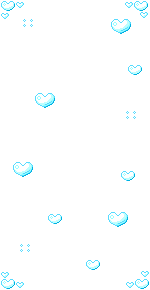 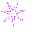 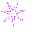 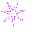 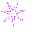 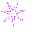 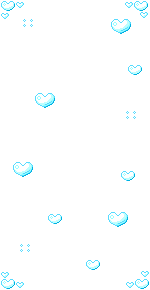 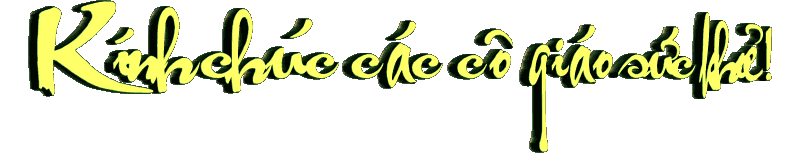 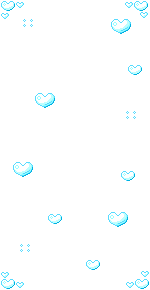 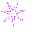 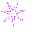 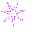 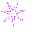 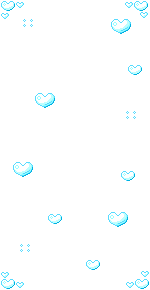 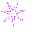 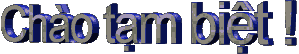 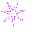 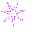 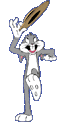 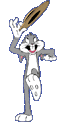 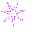 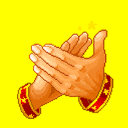 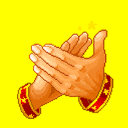 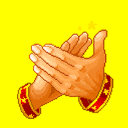 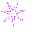 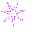 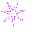 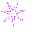 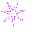 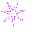 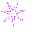 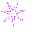 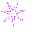